Русский  язык  2 класс УМК  «Школа  России»
Повторение.
 Звуки  и  буквы
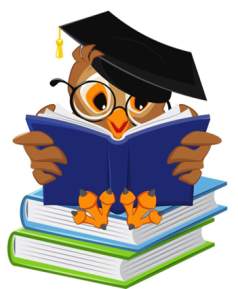 Алексеева Ю.В.
учитель  начальных классов
МКОУ «Белоярская СОШ»
Мошковского  района
Новосибирской области
2019  год
Цель урока:
Создание условий для обобщения и систематизации знаний обучающимися о звуках и буквах, анализировать звуковой ряд и слова по набору гласных звуков
Задачи урока:
Обучающие: обобщить знания о звуках и буквах, их различии
Развивающие: развивать умения записывать транскрипцию слов и читать ее, умение работать в паре с целью развития самоконтроля
Коррекционные (в классе обучается 3 ученика с ОВЗ): развивать слуховое внимание и память, артикуляционную моторику
Воспитательные: воспитывать внимание, аккуратность на письме
Этапы деятельностиСоздание учебно-познавательных интересов с целью мотивации обучающихся к работе на уроке. Проводится минутка чистописания и словарная работа.
Упражнение   в  чистописании   букв русского  алфавита
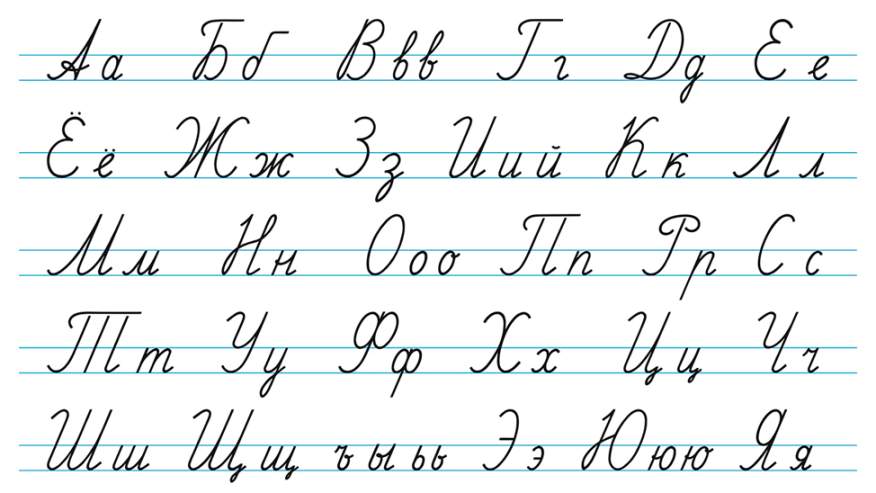 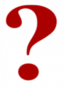 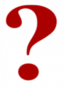 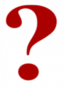 Прочитайте  буквы  алфавита.
Определите,  какие   буквы  пропущены  в  ряду?
Запишите,  восстанавливая пропуски.
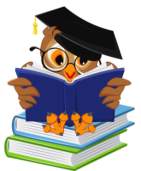 Алфавит - буквы русского  языка, расположенные  в  определённом порядке.
Вспомните, что  такое  алфавит?
Действие целеполагания.Цель этапа: зафиксировать цель и тему урока.(ученикам предлагается прослушать диалог двух мам на остановке, озвученный учителем, после которого учащиеся отвечают на вопросы и сами определяют тему урока)
Кто догадался какая тема  урока?
Какую цель поставим на урок?
Вспомните,  что  такое  буквы?
Буквы  -  это знаки  письма. Буквы  мы  видим,  пишем,  читаем,  называем.
Вспомните,  что  такое  звуки?
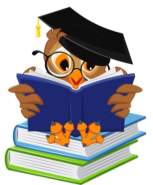 Когда  мы  говорим, то  произносим  звуки. Звуки мы  произносим  и  слышим.
Планирование и организация деятельности
На этом этапе учащимися выполняются  виды работ:
упражнения по учебнику русского языка,
 работа в парах (обсуждение и заполнение таблицы)
ФИЗМИНУТКА
Поднимайте плечики,
 Прыгайте кузнечики,
Прыг-скок, прыг-скок, 
Сели, травушку покушаем,
Тишину послушаем.
Тише, тише, высоко
Прыгай на носках легко.
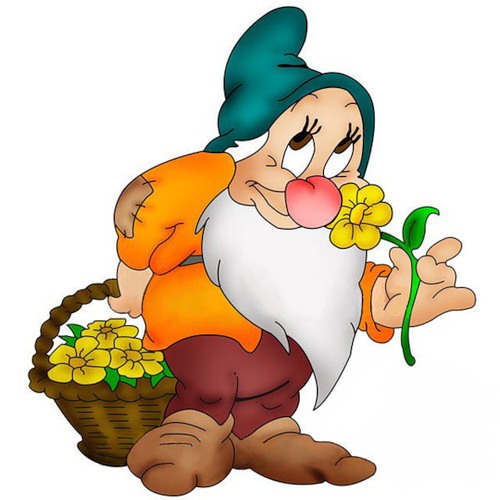 Осуществление деятельности по достижению поставленной цели
На этом этапе учащиеся  выполняют задания тренажера  на ноутбуках, разбираются в путанице слов, делают вывод о том , что замена буквы влияет на лексическое значение слова. 
Из предложенных пар букв находят ту пару, которая не имеет звуков ( Ъ,Ь).
Знакомятся с понятием «метограмма», с помощью отгадок на загадки.
Чтение, составление и запись слов с помощью букв и звуков (ноутбук)
 Например: [лошка] – ложка
                      [й*олка]- ёлка
Нахождение в этих словах слов с разным количеством звуков и букв.
Работа в тетрадях: составление цепочки слов отличающихся друг от друга одной буквой.
Звуковая   разминка
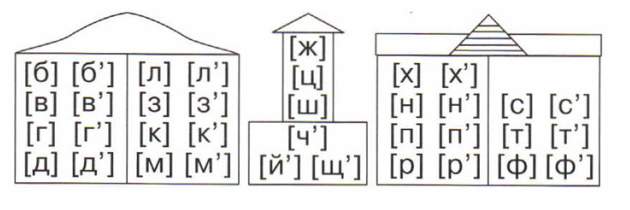 Произнесите   парные  по  твёрдости  -  мягкости  согласные  звуки.
Произнесите   только  мягкие непарные  согласные  звуки.
Произнесите   только  твёрдые непарные  согласные  звуки.
Постараемся   вспомнить!
Какими  буквами  обозначается  на  письме  твёрдость  и  мягкость  согласных  звуков?
А, О, У, Ы, Э
«ТВЁРДЫЕ   КОМАНДИРЫ»
Е, Ё, И, Ю, Я
Ь
«МЯГКИЕ   КОМАНДИРЫ»
Подведём  итоги  работы  на  уроке!
Какую  тему  повторяли    на  уроке?
Какие виды  работы  выполняли?
Что  использовали  в  работе  на  уроке?
Что нам помогало достигнуть цели?
Какие знания и умения закрепили?
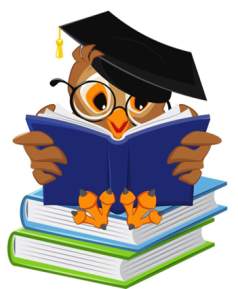 Вопросы   для  самоанализа
?
!
Я  знаю  алфавит!
Могу  отличить  гласные  и  согласные  звуки  и  буквы.
Могу  отличить звонкие  и глухие звуки  и  буквы.
Знаю буквы  - мягкие  командиры.
Знаю  буквы – твёрдые командиры.
Умею  выполнять  звуко – буквенный  разбор  слов.
?
!
?
!
?
!
?
!
?
!
Рефлексия:
Эмоциональное оценивание урока с помощью карточек (солнышко, тучка)
Для меня важно помочь ученику раскрыть свою индивидуальность, свой потенциал, стать личностью.
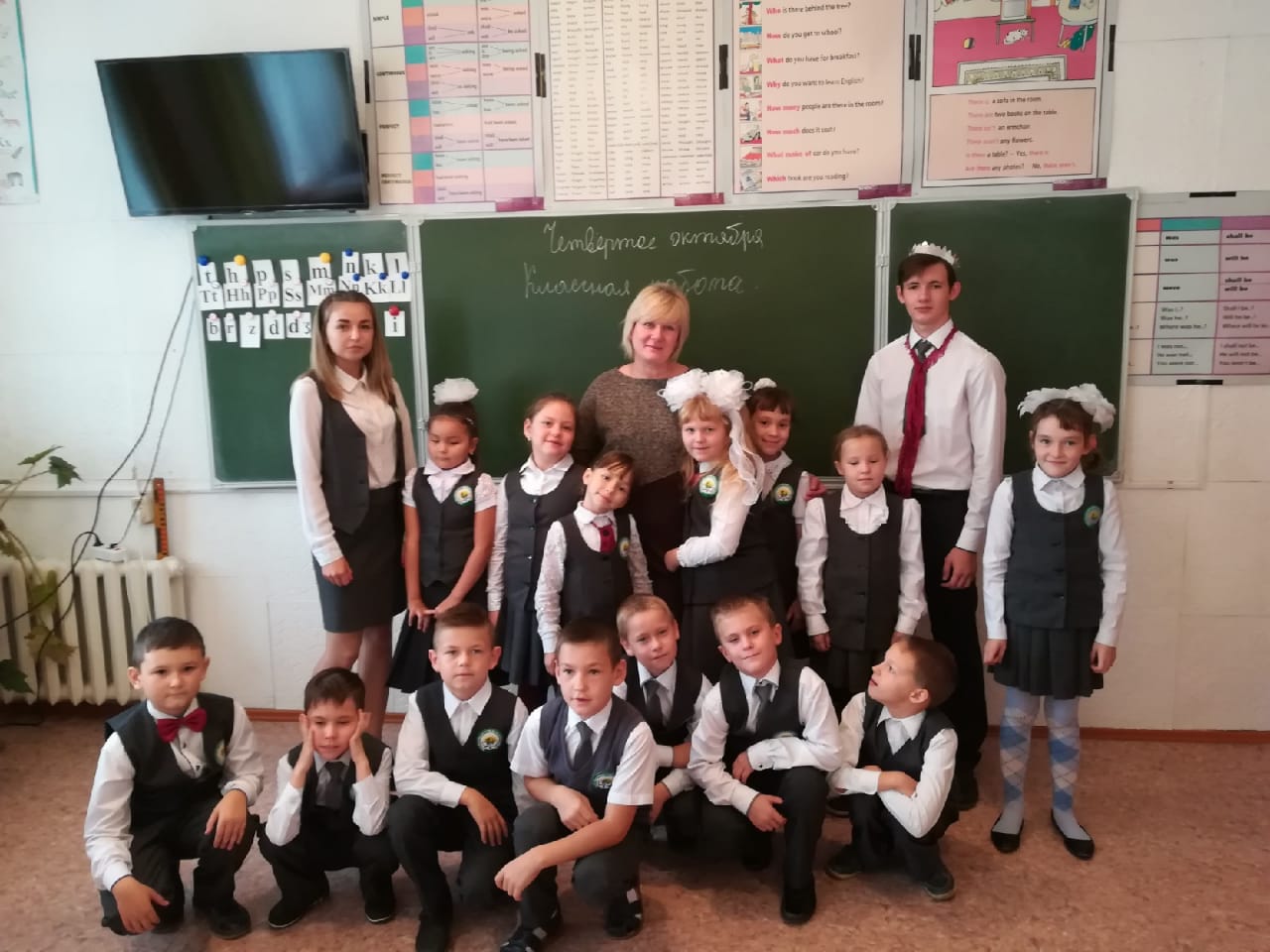 .